方寸之间 自有实力
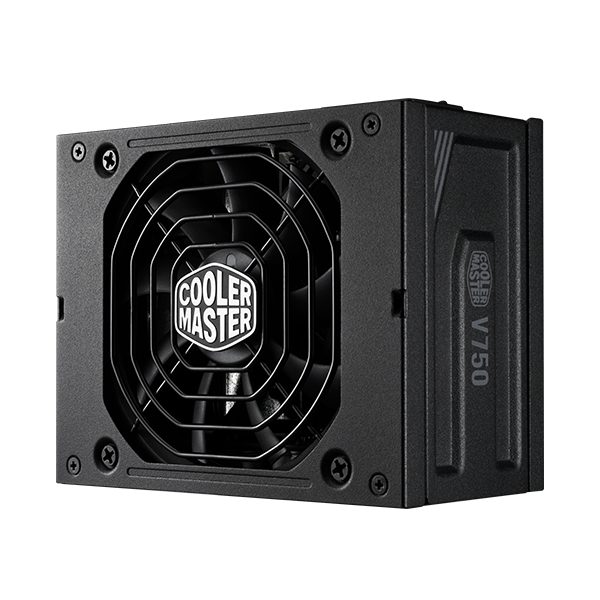 欢迎来到 V SFX Gold 的世界，这是一款小巧但功能强大的 PSU。V SFX Gold 是当今功率密度最高的电源之一。此外，V SFX Gold 还配有 ATX 兼容支架，可支持任何尺寸的 PC。

V SFX Gold 还支持 ATX 3.1、耐用的 12V-2x6 线材、80 Plus 金牌效率、全模组化线材、FDB 风扇、16AWG PCIe 高效线材和 10 年质保。V SFX Gold 为您的PC提供紧凑、强大的动力。
V SFX Gold 750 ATX 3.1
紧凑的 SFX 外形：这款 SFX 产品的超紧凑尺寸使其非常适合mini-ITX的组装。

高功率密度：功率密度比 V Gold 750 V2 高出 160%，是业内功率密度最高的产品之一。

灵活的兼容性：附带的支架可确保与 ITX 和 ATX 机箱兼容。

80 Plus金牌认证：该产品经过认证，在典型负载下可达到 90% 以上的效率。

静音 FDB 风扇：流体动力轴承风扇可提供持久、安静、高效的散热效果。

ATX 3.1 支持和耐用的 12V-2x6 线材：包括 ATX 3.1 支持和 90° 12+4pin (12V-2x6) PCIe 5.1 线材，具有降低温度、增强耐用性和提高安全性的特点。
智能温控模式：风扇速度根据 PSU 工作温度自动调节。

全模组化布线：有效减少杂波、增加气流并提高整体效率和散热性能。

高品质日系电容： 高品质日系电容可降低纹波噪音，提高可靠性。

10 年保修：本设备自购买之日起提供 10 年的标准有限制造保修。
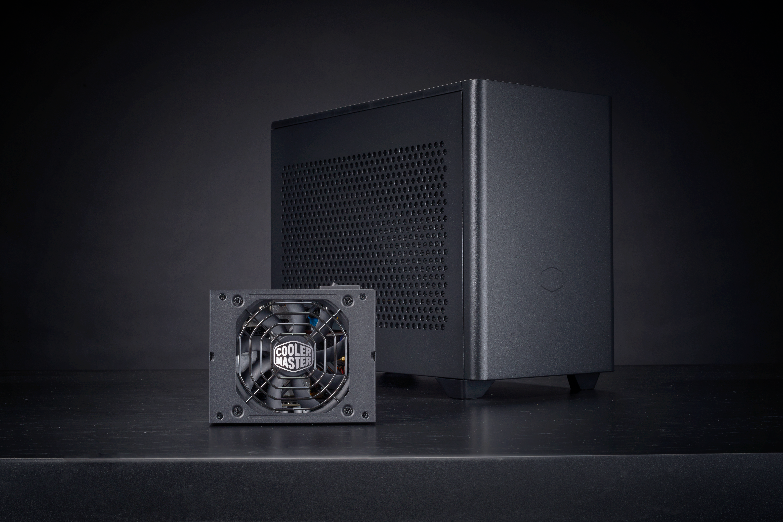 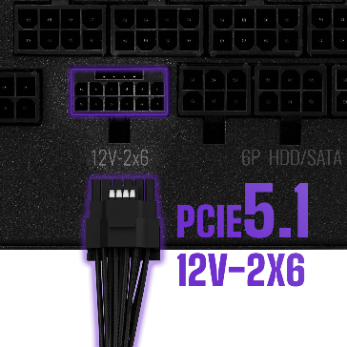 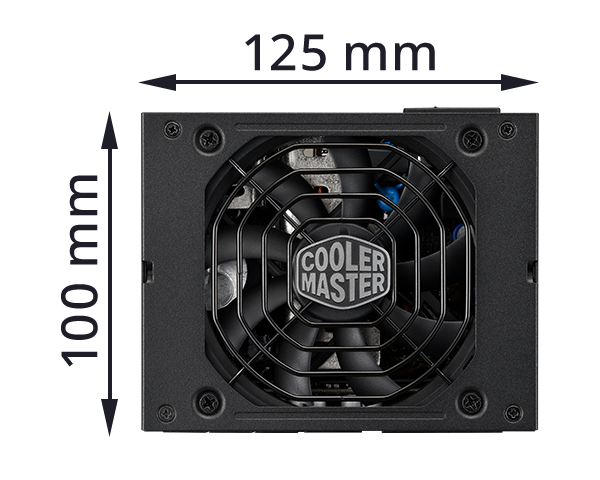 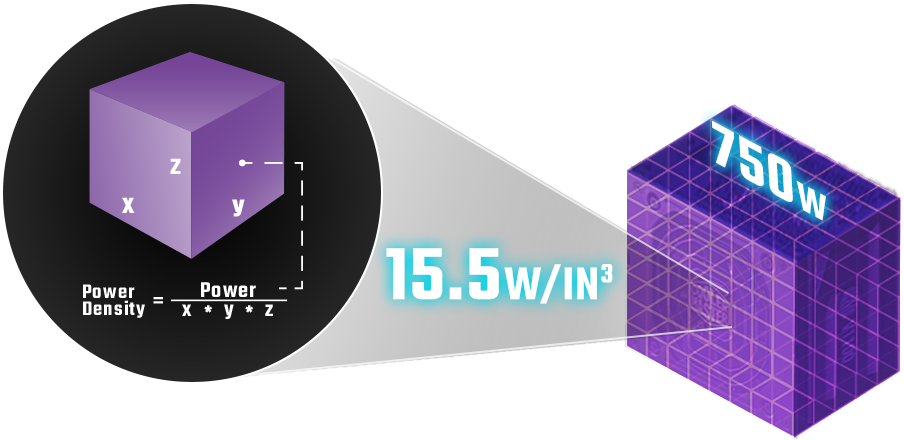 紧凑的 SFX 外形
高功率密度
功率密度比 V Gold 750 V2 高出 160%，是业内功率密度最高的产品之一
这款 SFX 产品的超紧凑尺寸使其非常适合mini-ITX的组装
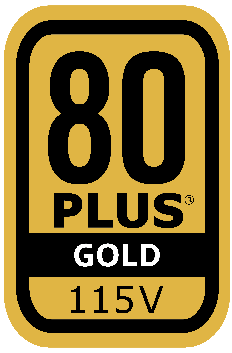 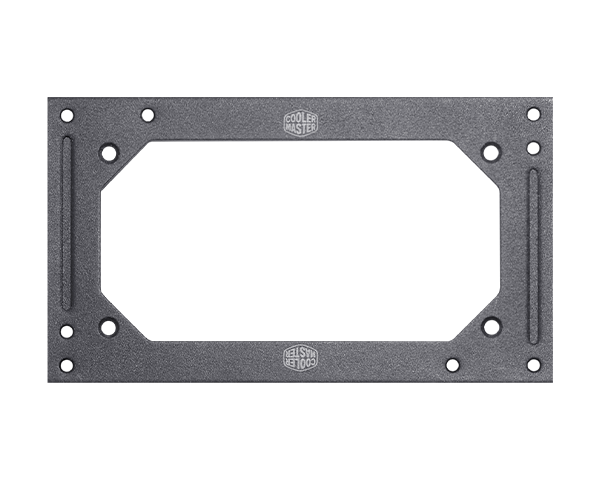 灵活的兼容性
80 Plus金牌认证
该产品经过认证，在典型负载下可达到 90% 以上的效率
附带的支架可确保与 ITX 和 ATX 机箱兼容
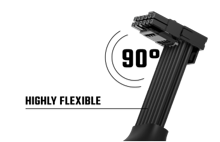 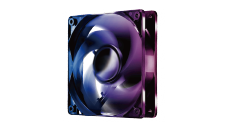 耐用的 12V-2x6 线材
静音 FDB 风扇
流体动力轴承风扇可提供持久、安静、高效的散热效果
先进的散热结构和柔性线材提高了安全性
所有图片和描述仅供参考。
规格、功能和价格如有变更，恕不另行通知。
规格、外观和功能可能因型号和地区而异。有关详细信息，请参阅官方规格页面。
除非另有说明，否则所有性能声明均基于理论性能。实际数据可能因实际情况而异。
任何非原始产品配置均不保证性能。